Компьютерный
сленг расширяет границы общения
Выполнила:
 Бабина Анастасия, 
ученица 10А класса МОУ «СОШ № 76» 
Ленинского района г. Саратова
Руководитель: Лаврентьева Оксана Викторовна, учитель русского языка и литературы
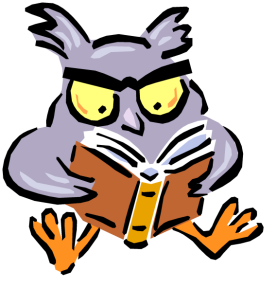 2017
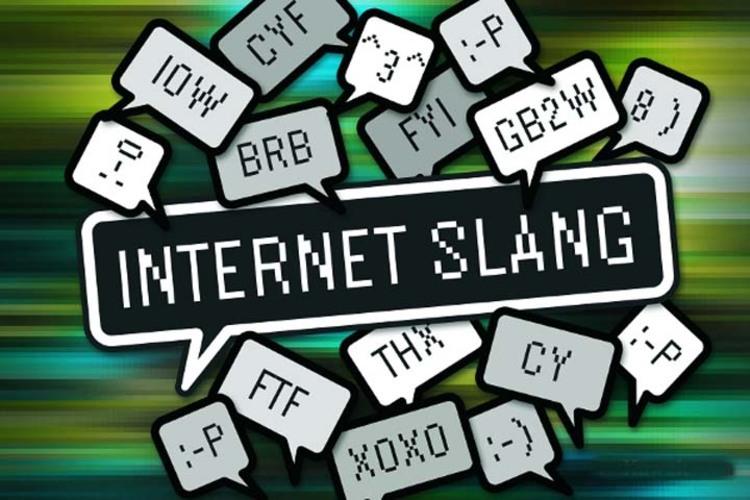 «кинь в мыло»
«сервак»
«законнектиться»
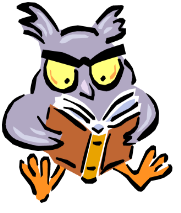 «комп»
«постучись в аську»
Современные технологии имеют большое значение в нашей жизни, развиваются стремительно, следовательно, появляется множество слов. Многим из нас они не понятны.
У айтишников и пользователей IT существует свой особый язык? На что он похож?
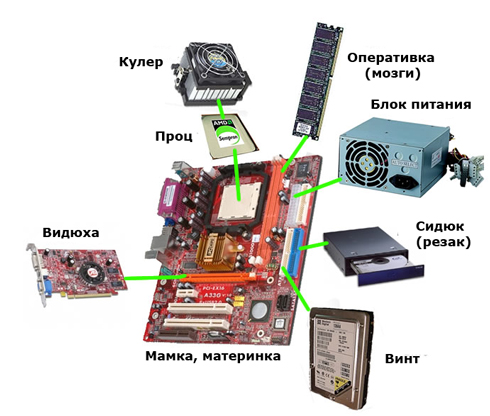 Сленг (от англ. Slang)
1) речь социально или профессионально обособленной группы в проти­воположность литературному языку;
2) вариант разговорной речи (в том числе экспрессивно окрашенные элементы этой речи), не совпадающие с нормой литературного языка.
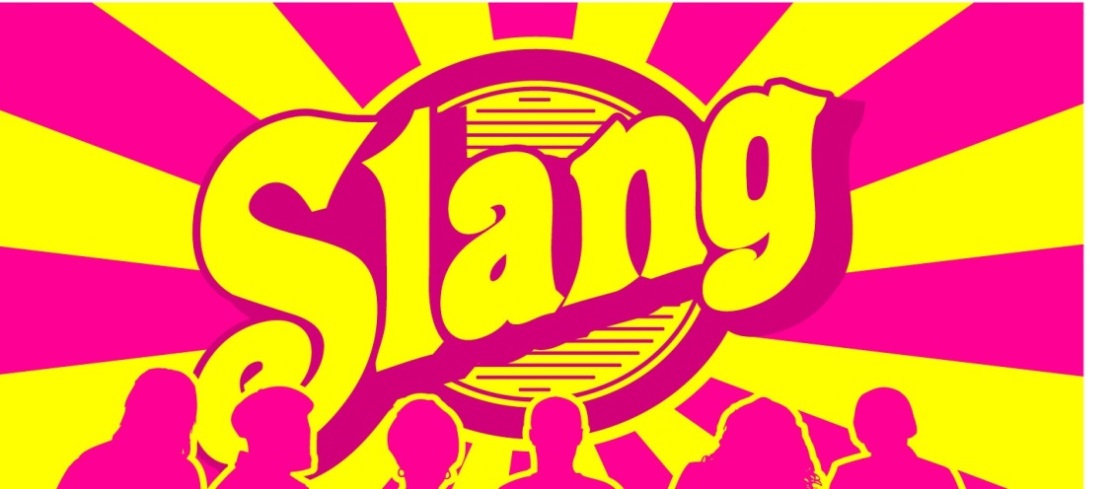 Компьютерный сленг?!
Компьютерный сленг ‒ разновидность сленга, используемого как профессиональными, так и другими пользователями компьютеров.
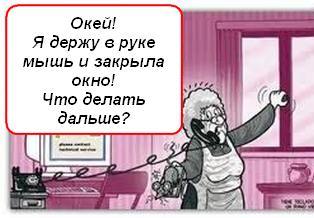 Актуальность проблемы
Компьютерный сленг – одно из составляющих процесса развития языка, его пополнения, его многообразия, в сленге отражается образ жизни речевого коллек­тива, который его создал. 
Благодаря ему можно проследить некоторую историю развития технологий и то, как люди взаимодействовали с ними.
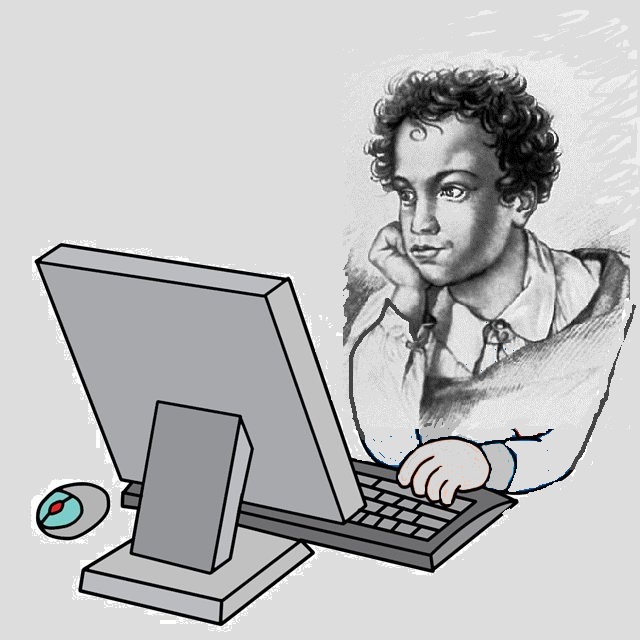 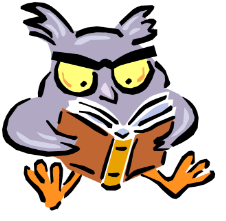 Отличия компьютерного сленга
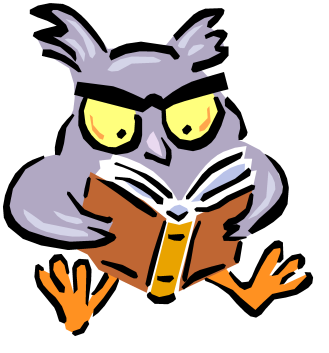 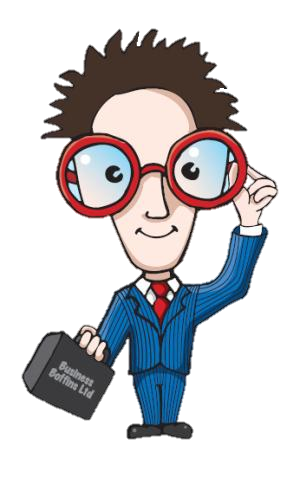 Причины образования компьютерного сленга
Основные способы словообразования компьютерного сленга
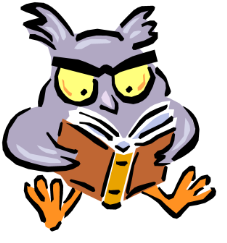 Из других жаргонных групп
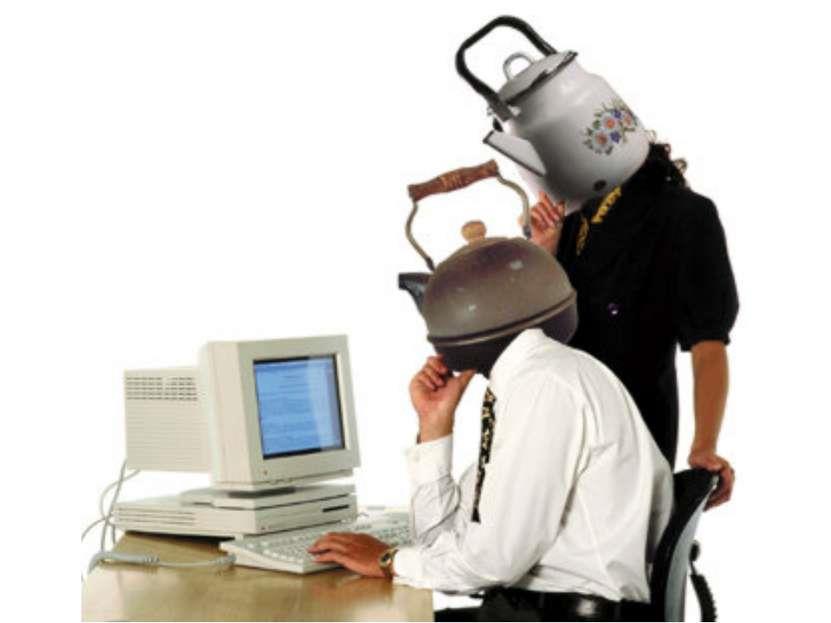 ?
?
?
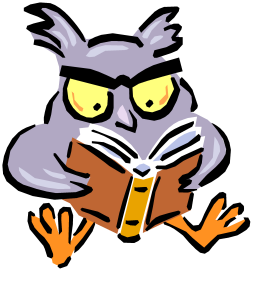 Чайник  - начинающий пользователь,  
Движок - ядро, «двигатель» программы
Компьютер -  машина (от ЭВМ)
User - Юзер
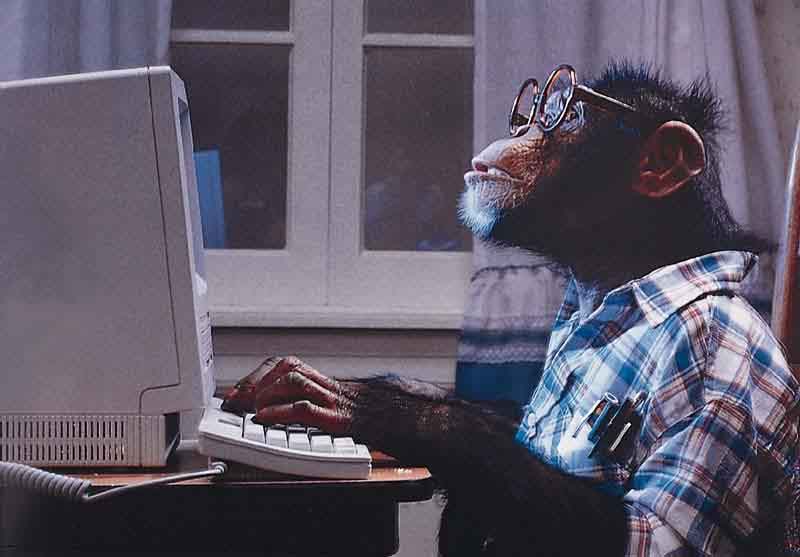 VISUAL BASIC – ВИЖУ БАРСИКА
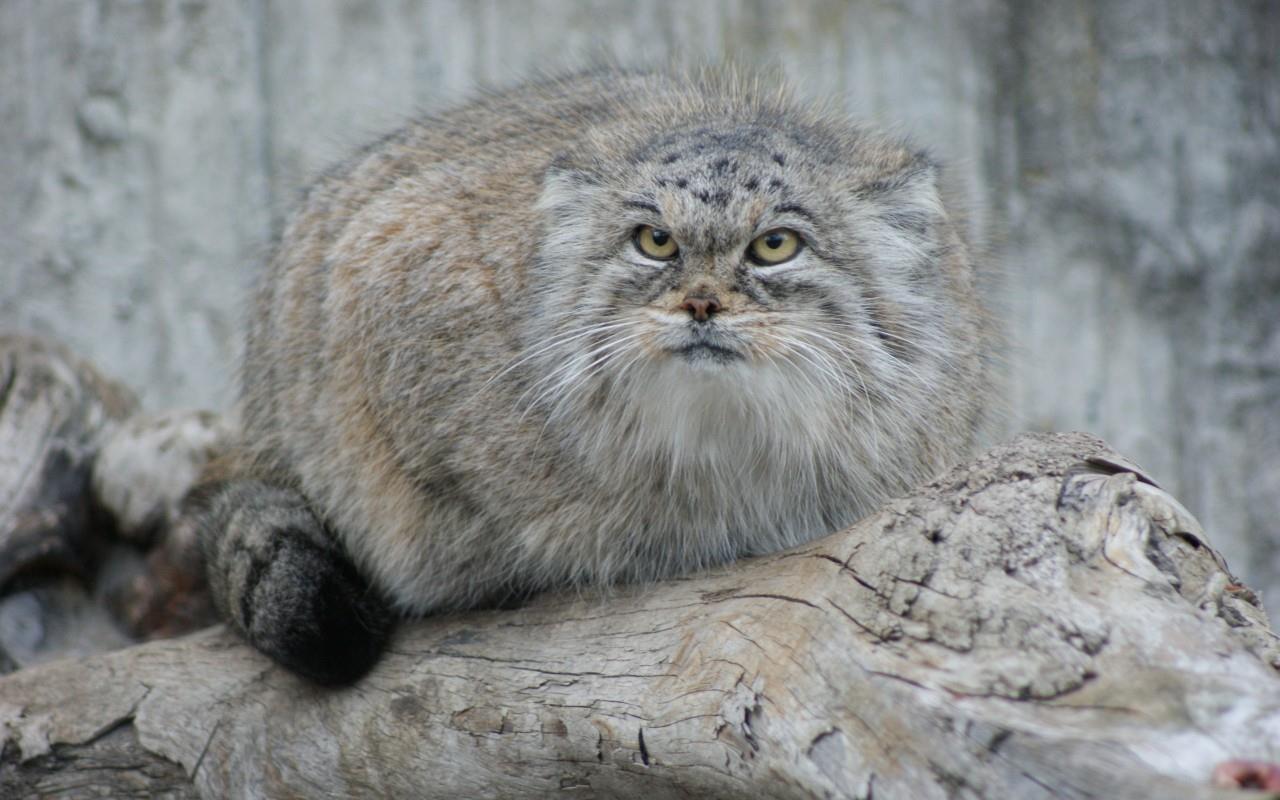 Троллинг (troll) ‒ самая грубая форма нарушения интернетного этикета. В основном этим занимаются люди, которым скучно.
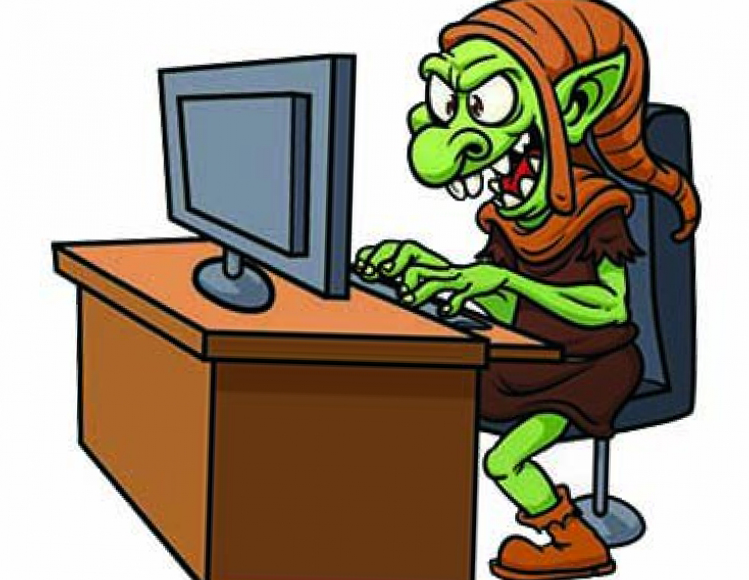 registration  ‒ зарегаться
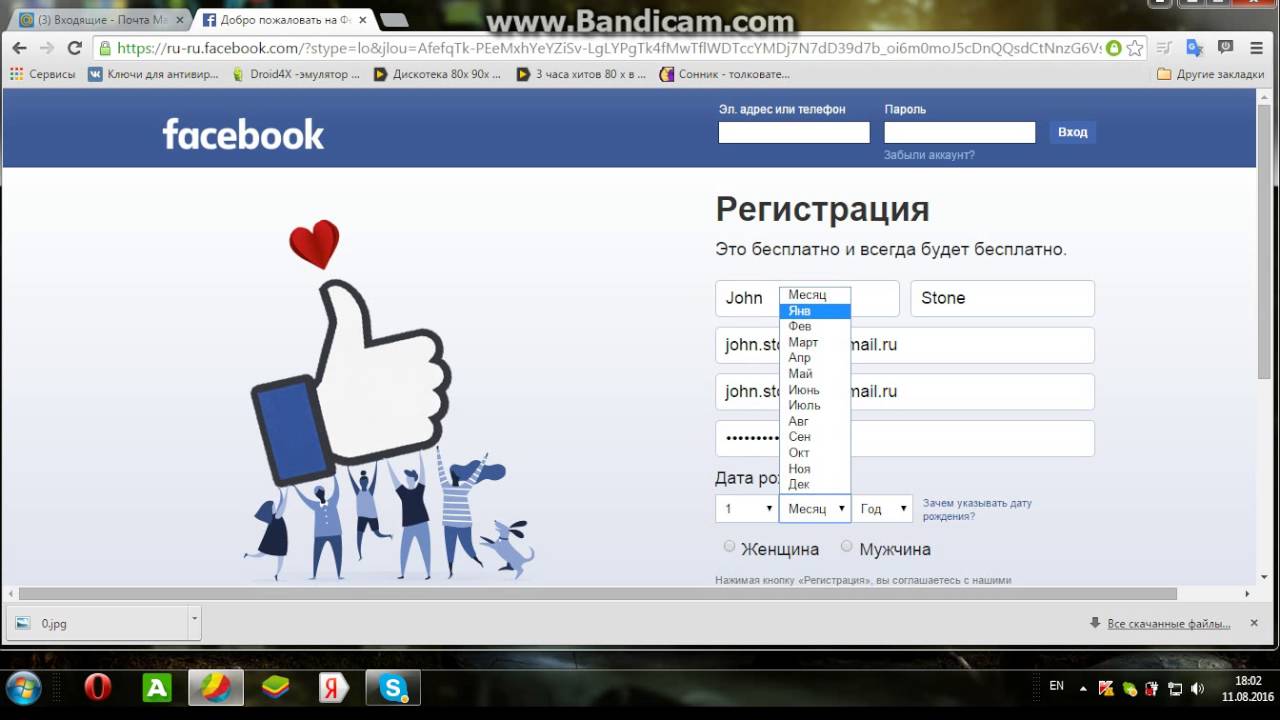 Полукалька
Многие слова компьютерного жаргона образуются по словообразовательным моделям, принятым в русском языке.  
Например,   суффиксальным   способом.  Весьма   распространённым  
является суффикс -к-:
Игровой жаргон - леталка, стрелялка, ходилка, бродилка;
Утилиты - смотрелка, сжималка, чистилка, рисовалка
В словах «сидюк», «резак» и др., встречается суффикс -юк-, -ак-.  Они характерны для просторечия.
?
?
?
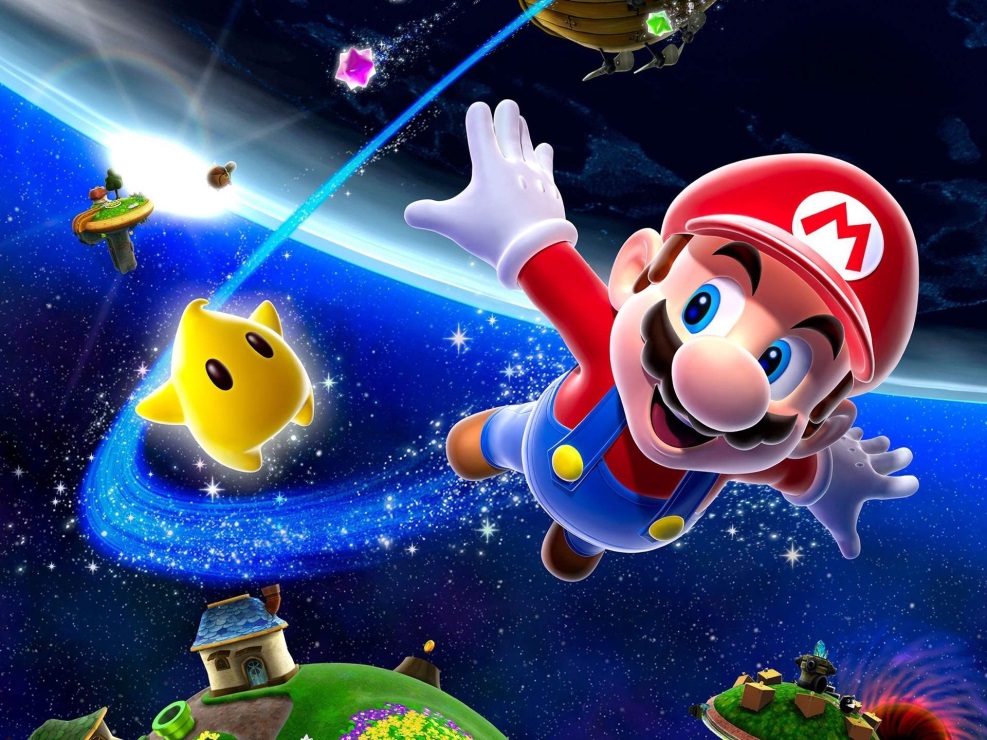 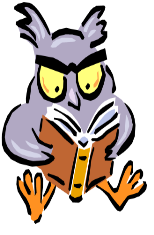 Сокращение
Универбация
Материнка - материнская плата; 
опера, оперативка - оперативная память; жёсткий - жёсткий диск
Комп – компьютер; клава – клавиатура
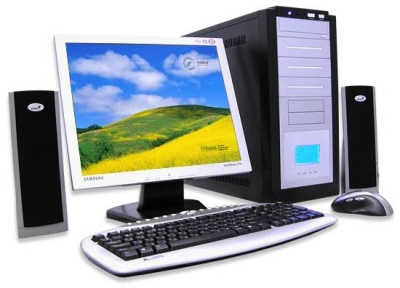 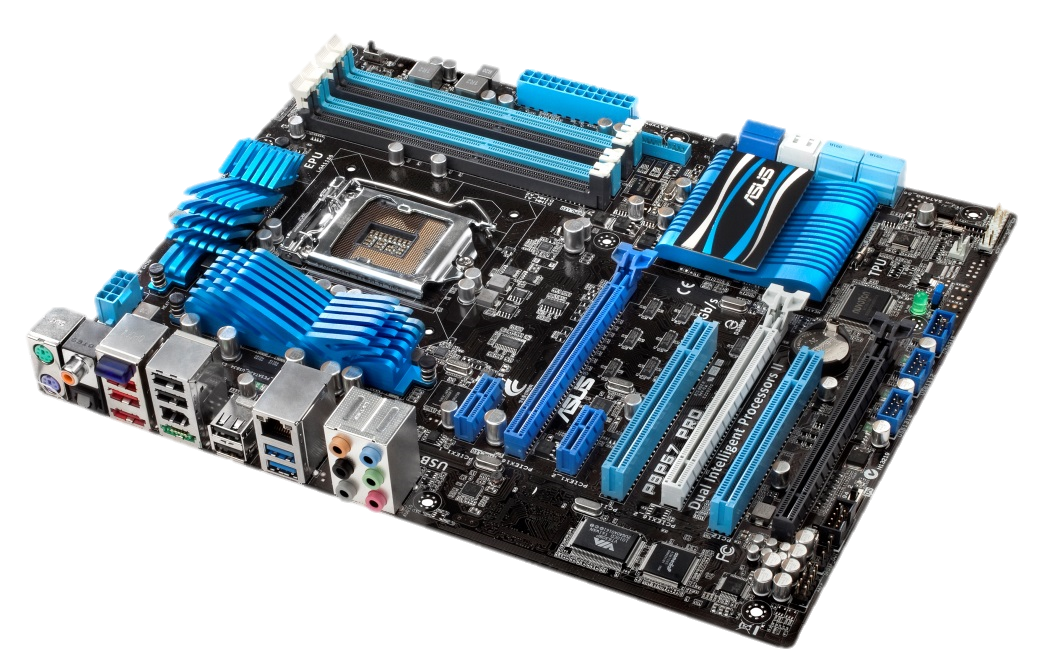 Транслитерация
Часто используются упрощенные транслитерации  английских терминов: 
баг (bug ‒ ошибка в программе), 
фича (feature  ‒ программная 
функция, дополнительная возможность),плагин (plug-in  ‒  добавление к программному продукту), 
фикс (fix  ‒  исправление ошибки).
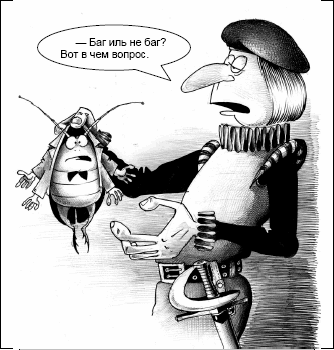 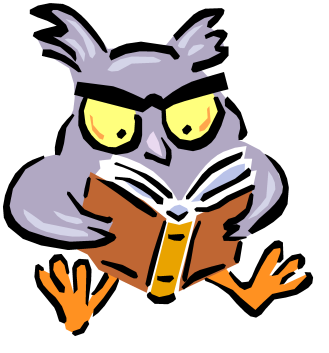 Например, возможен такой текст:
Это не баг, это фича. Связана с новыми плагинами.
Перевод и перенос названий
Очень часто сленговая лексика образуется способом перевода английского профессионального термина. Существует также способ переноса названий предметов на компьютерный сленг.
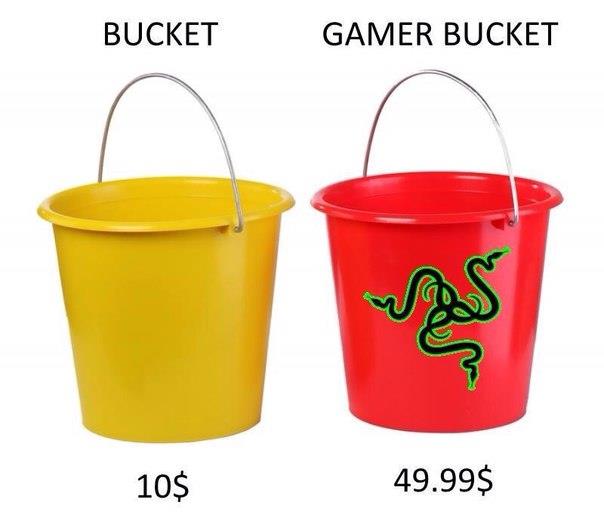 Зиповать, зазипованный, зиповский
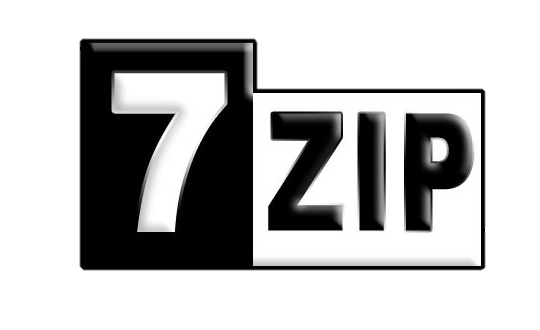 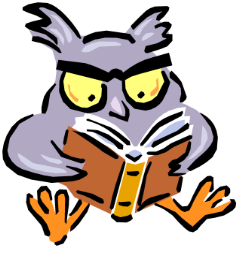 «Карточка», «ведро» - видеокарта
Метафоризация
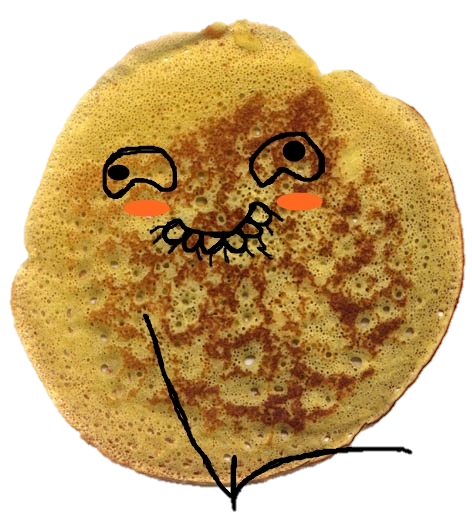 Блин, болванка,  матрица - компакт-диск.

Тормозить - крайне медленная 
работа программы или компьютера
 
Ряд синонимов, связанных с процессом нарушения нормальной работой 
компьютера, когда он не реагирует ни 
на какие команды, кроме кнопки reset. 
В таком случае о компьютере говорят, 
что он повис, завис, встал, упал.
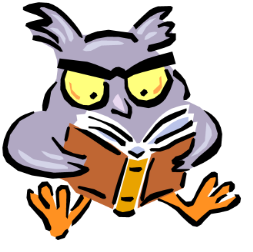 Троян ‒ Вирус
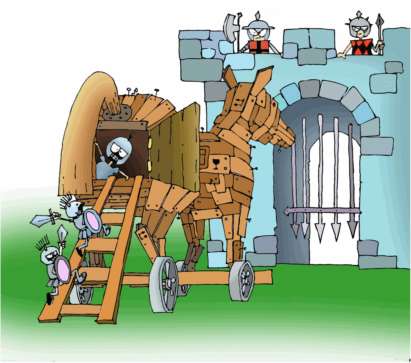 Метонимия
Метонимия – замена одного слова другим, смежным по значению.
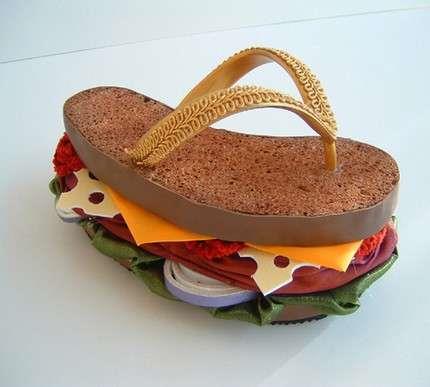 «Железо» - в значении «компьютер, физические составляющие компьютера»

«Кнопки» - в значении «клавиатура»

«Топтать батоны»  - работать  на клавиатуре,   button - кнопка
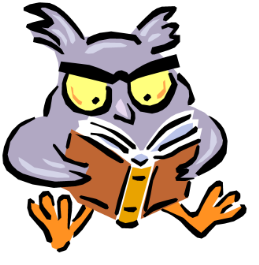 Омонимия
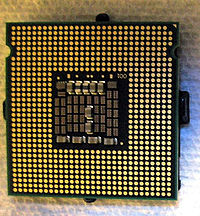 Лазарь  -  лазерный принтер
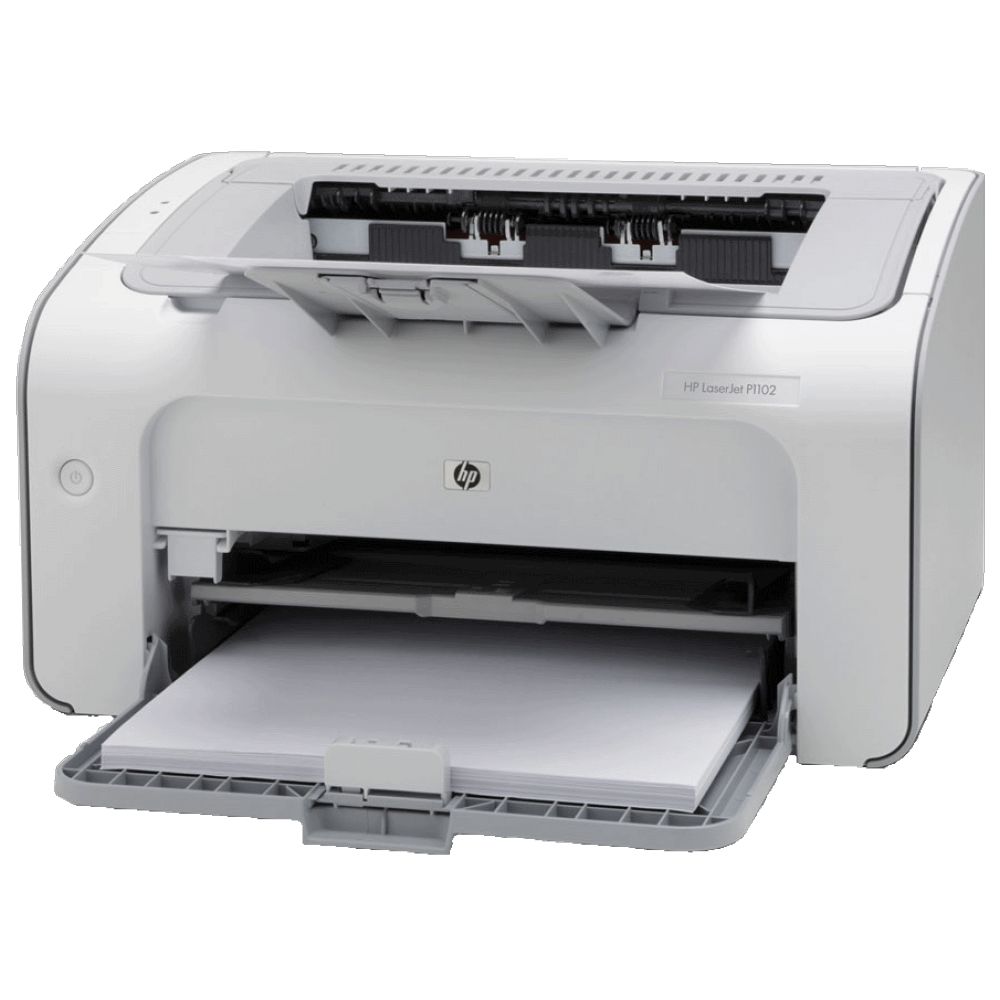 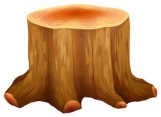 Пентюх, пень — микропроцессор Pentium
Исследования
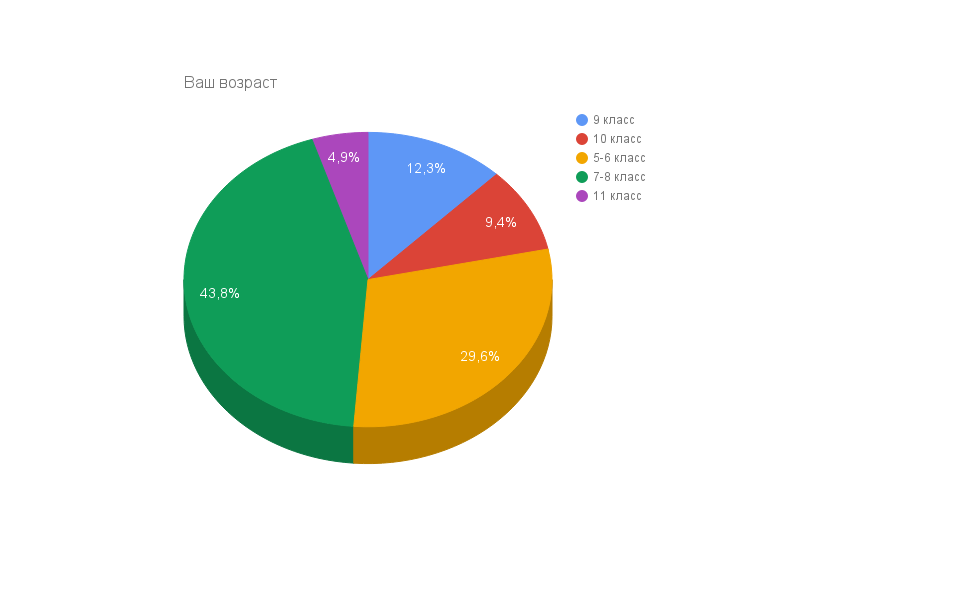 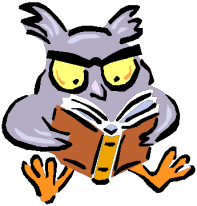 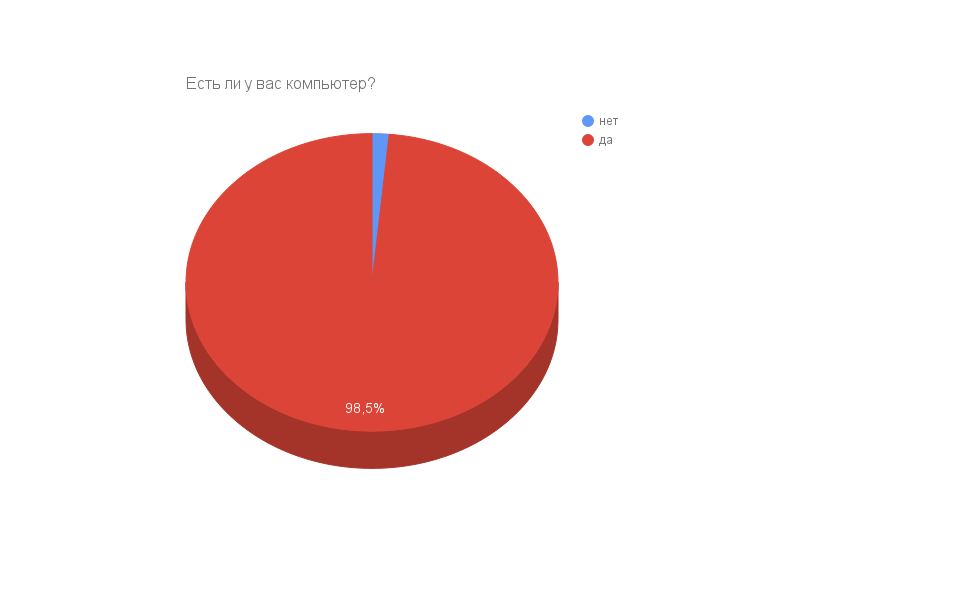 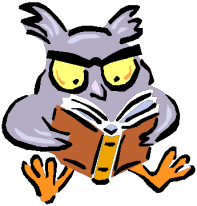 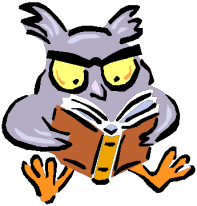 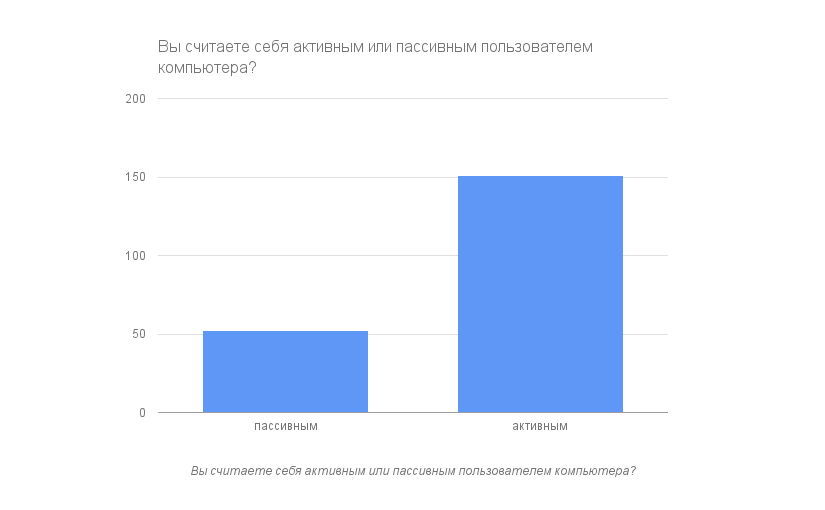 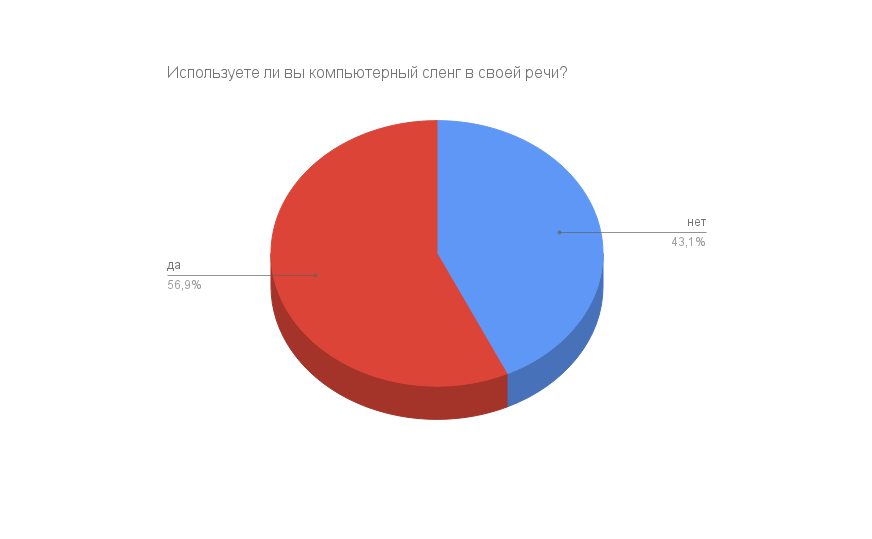 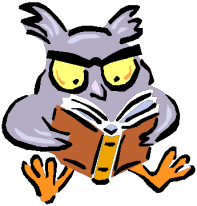 Ребятам были предложены слова: клава, дрова, винда, мозги, ник, мыло, гамать. 
Наиболее известные сленговые слова – клава, дрова, ник, винда. 
Объяснить значения всех семи предложенных слов сумели 30% всех опрошенных.
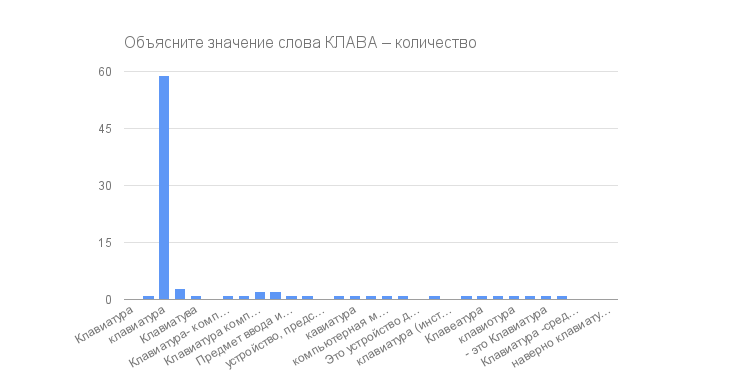 "Клавиатура" содержит наибольшее значение для столбца "Объясните значение слова КЛАВА" (93).
На вопрос «Для чего используешь компьютерный сленг?» наиболее популярным оказался ответ: 
«Стремление к большей выразительности в своей речи», другие ответы 
«Так быстрее писать и говорить»,
«удобно» и …
др.
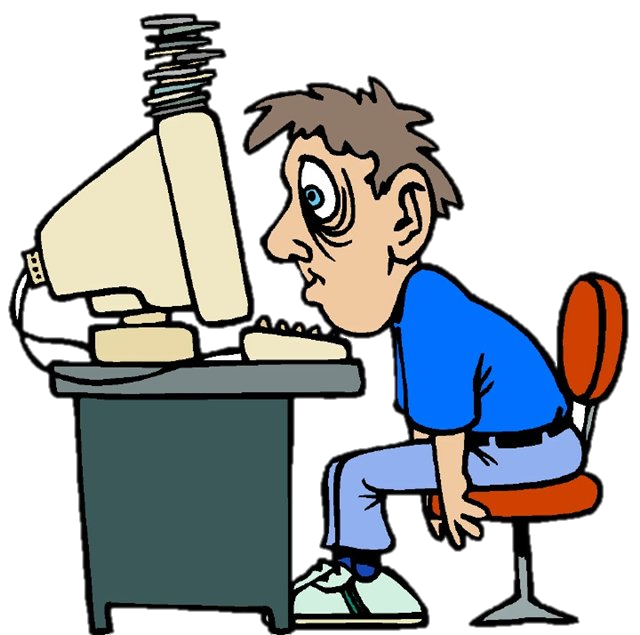 Заключение
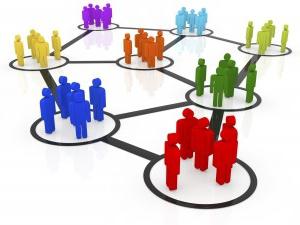 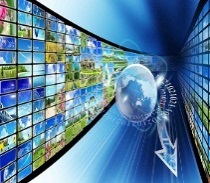 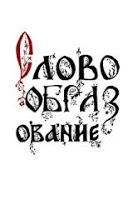 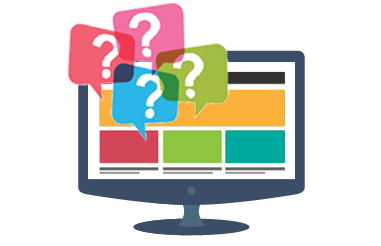 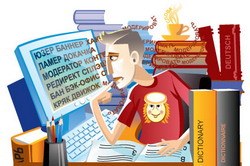 [Speaker Notes: Нажимать на кружочки. Это гиперссылки. Гиперссылки доделать]
Процесс появления все новых и новых слов в компьютерном сленге необратим. 
XXI век – век прогрессивно развивающихся технологий. 
Все стремятся к простоте, сокращают слова, правда довольно часто они звучат странно, непонятно. 
Однако, благодаря этому, интересно узнать значение слова, его образование.
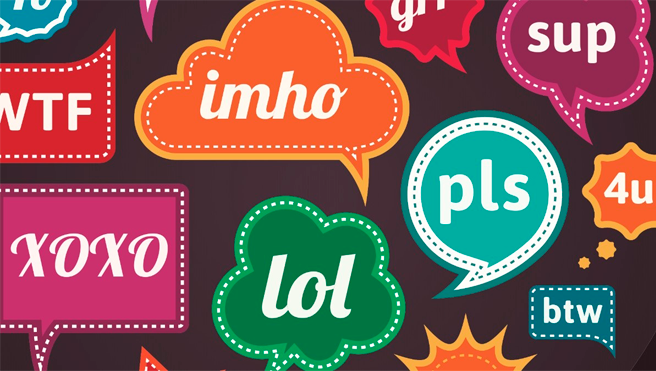 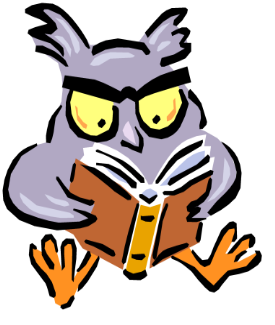 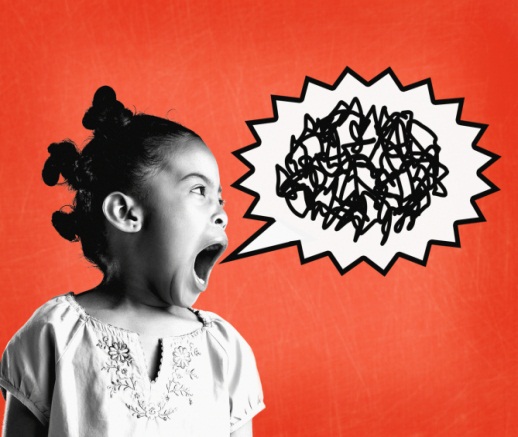 Источники
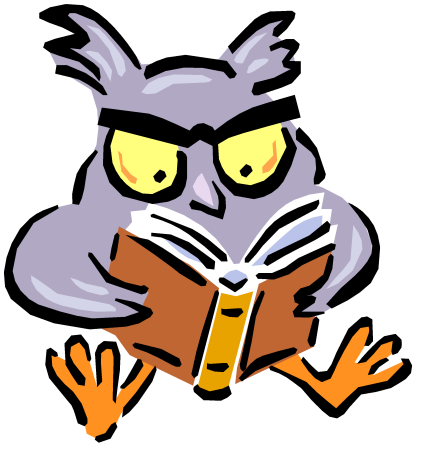 http://www.alberomarket.ru/sites/default/files/images/20140611205909.jpg
https://ru.wikipedia.org/wiki/Компьютерный_сленг
http://www.erudition.ru/ref/id.25565_1.html
http://nsportal.ru/ap/library/drugoe/2014/01/26/kompyuternyy-sleng
http://xreferat.com/47/3843-1-komp-yuternyiy-sleng.html
http://www.niceimage.ru/pic/201304/2560x1600/niceimage.ru-6368.jpg
https://rrnews.ru/sites/default/files/news/06-2014/sleng.jpg
http://youthvillage.co.zw/wp-content/uploads/slang1.jpg
http://tips-ua.com/img/d/1/d1de1f74256ae1cb704f5e7e58fdb96d.jpeg
http://lib3.podelise.ru/tw_files2/urls_20/14/d-13035/7z-docs/1_html_46452f8a.gif
http://i52.fastpic.ru/big/2013/0322/02/770c004055f04cc548f929fcd76d6702.jpg
http://travelobservers.com/wp-content/uploads/2016/07/Reset.png
http://i2hard.ru/wp-content/uploads/2013/03/SH891-_02.jpg
https://2ch.hk/b/arch/2016-06-08/src/129144890/14653220574160.jpg
http://img1.liveinternet.ru/images/attach/c/11/116/518/116518847_2a9e2f8257aa.jpg
http://airyschool.ru/images/alogo/612.png
https://www.swsu.ru/structura/press_slushba/news_swsu/slovar-studenta-ili-nestareyushchiy-sleng.php
http://wp.aspekti.eu/wp-content/uploads/2016/07/boy_computer.jpg
http://s13.postimg.org/wif68bz5z/independent.jpg
https://i.kinja-img.com/gawker-media/image/upload/s--ltrNUZKe--/c_fill,fl_progressive,g_center,h_450,q_80,w_800/kc3i3wzulsjapq85idvq.jpg